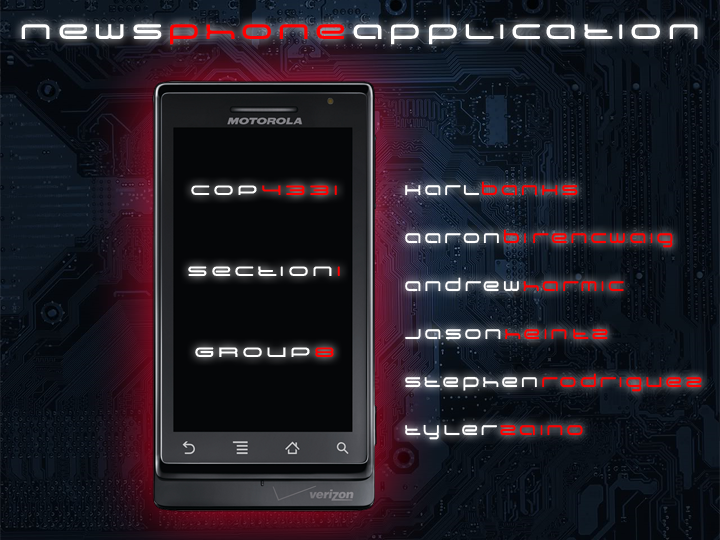 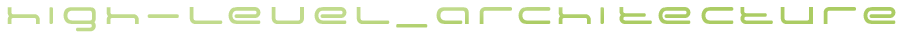 presented by: andrew harmic
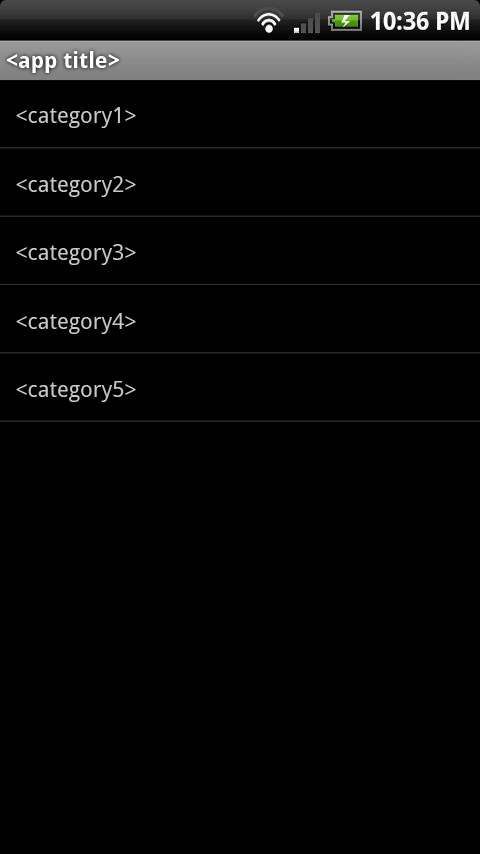 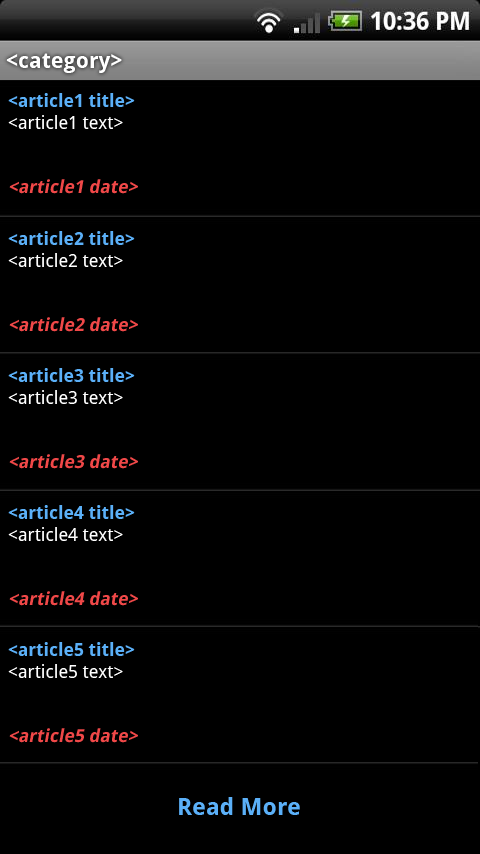 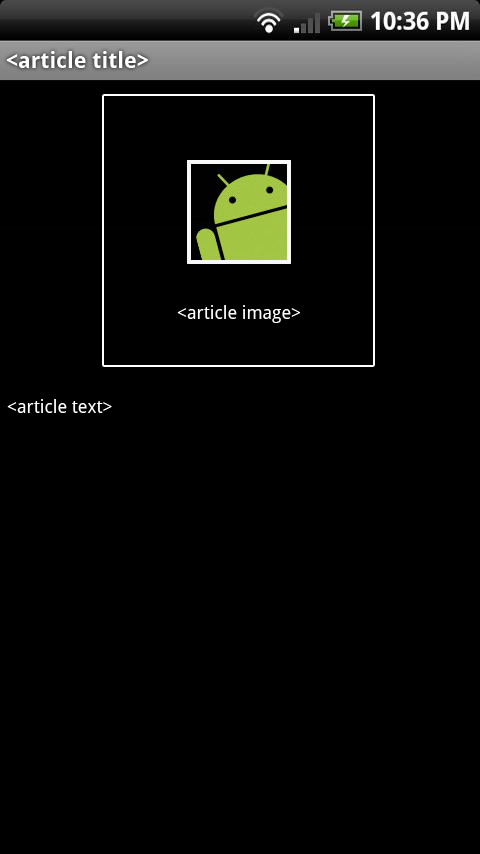 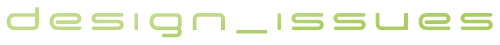 presented by: karl banks & tyler zaino
Reusability
Maintainability
Testability
Performance

Portability
Safety/Security
Prototyping
Technical Risks
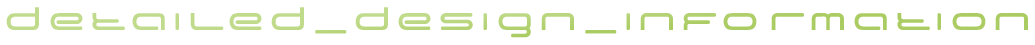 presented by: jason heintz & aaron birencwaig
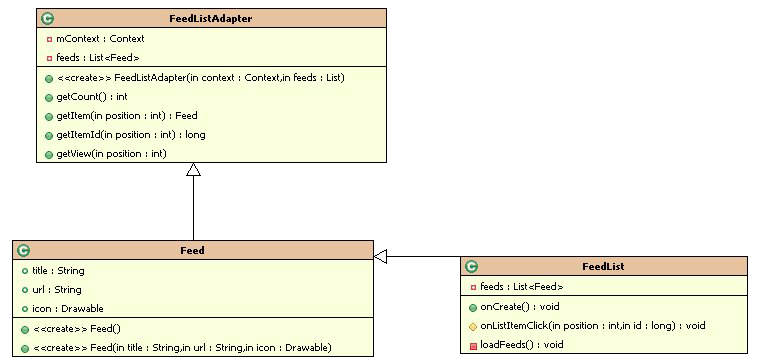 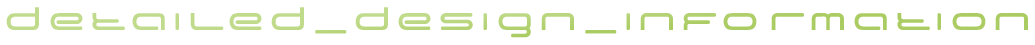 presented by: jason heintz & aaron birencwaig
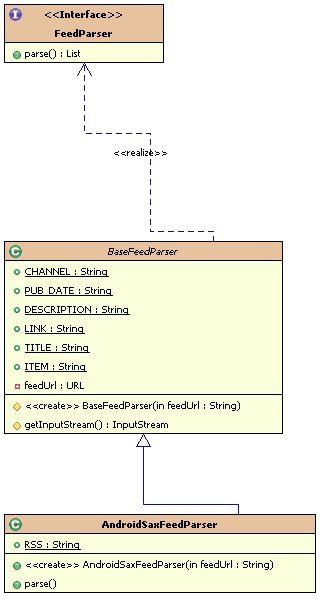 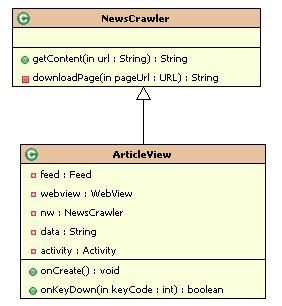 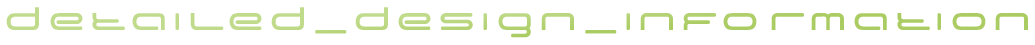 presented by: jason heintz & aaron birencwaig
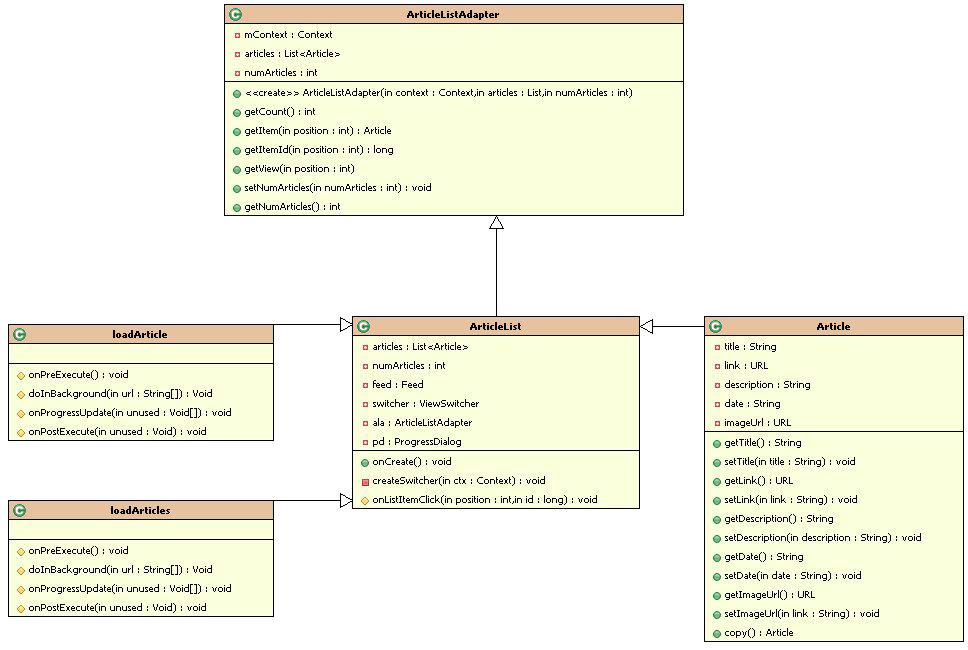 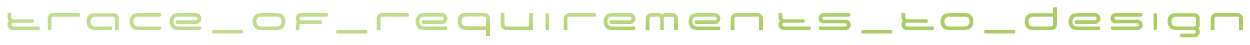 presented by: stephen rodriguez
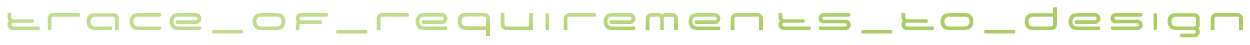 presented by: stephen rodriguez
</presentation>